2 декабря
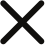 Индивидуальный итоговый проект как форма оценки метапредметных результатов
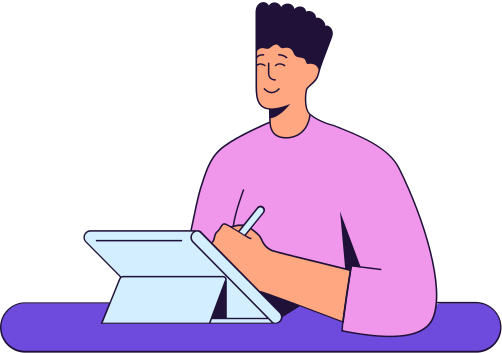 Преподаватель: Ирина Буркова
Тимирзянова О.Э.
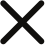 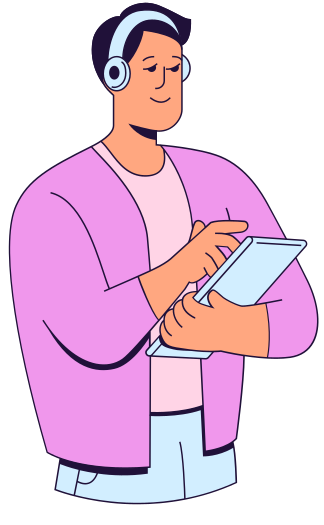 Индивидуальный проект представляет собой особую форму организации деятельности обучающихся.
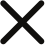 Индивидуальный проект выполняется обучающимся самостоятельно под руководством учителя по выбранной теме в рамках одного или нескольких изучаемых учебных предметов, курсов в любой избранной области деятельности
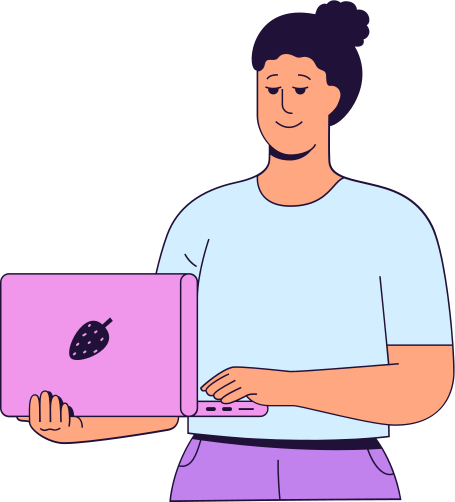 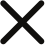 Индивидуальный проект выполняется обучающимся в течение одного или двух лет в рамках учебного времени, специально отведенного учебным планом, и должен быть представлен в виде завершенного учебного исследования или разработанного проекта: информационного, творческого, социального, прикладного, инновационного, конструкторского, инженерного”.
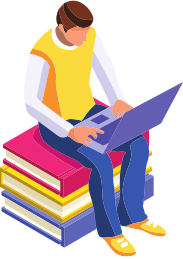 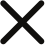 наши учащиеся работают над индивидуальным проектом дважды: в 9-м и 10-м классах. Приветствуется продолжение работы в 10-м над темой, выбранной в 9-м классе. Но это не обязательно. Обучающийся может работать над совершенно разными проектами в разных предметных областях или метапредметным проектом.
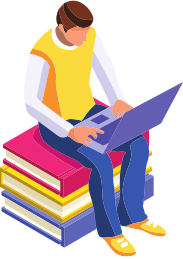 1
5
2
6
3
7
4
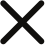 Этапы и сроки выполнения
в 9 классе
Предзащита
Разработка проектной идеи
Корректировка
Защита проектной идеи
Публичная защита проекта
Реализация проекта
Шаблон карты событий
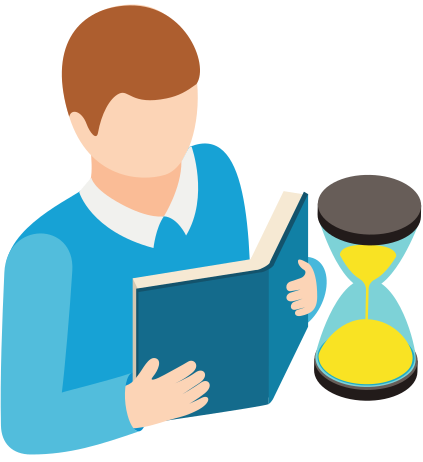 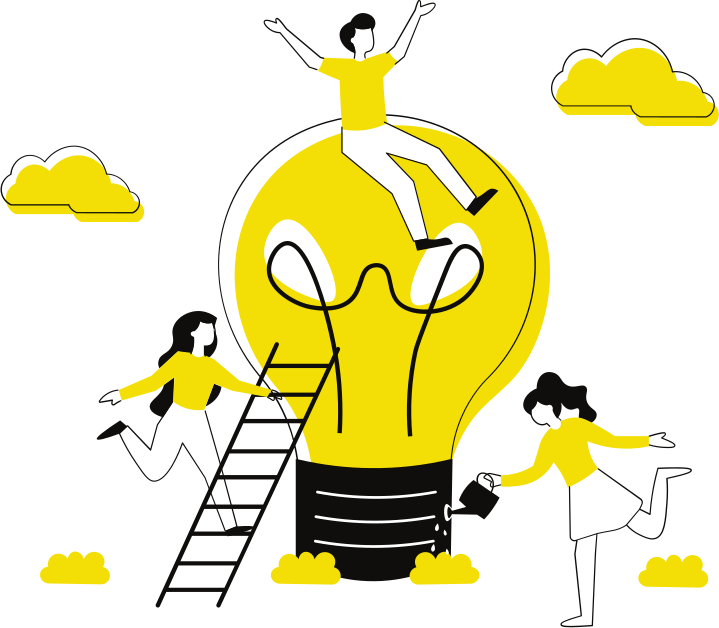 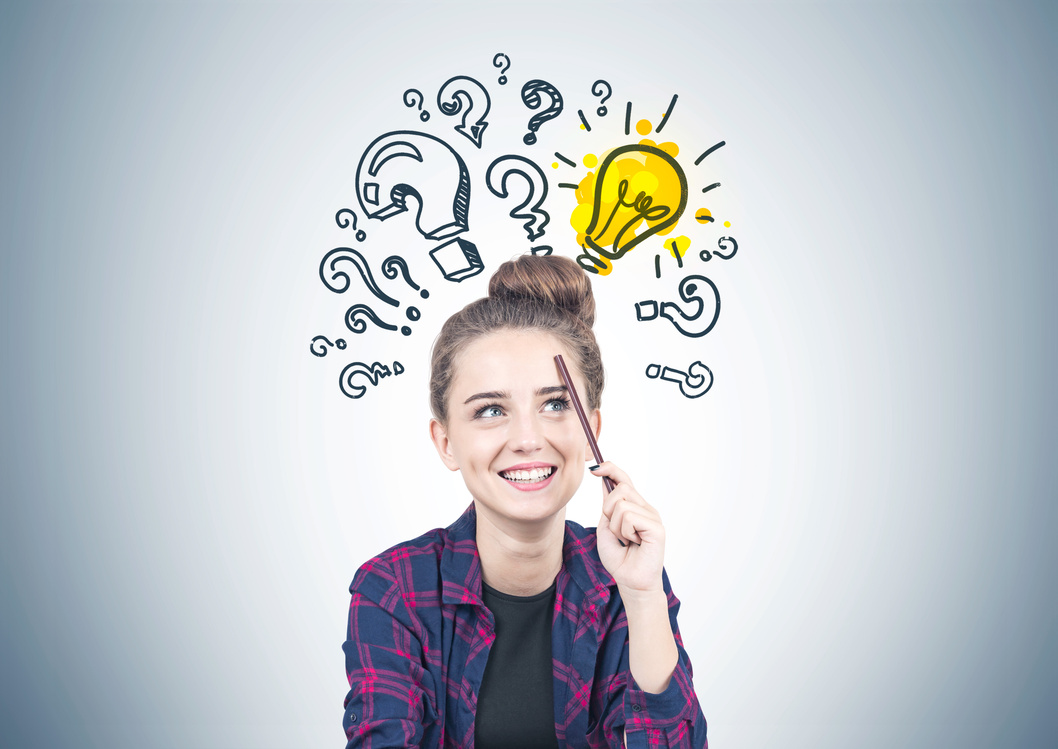 Подготовительный период
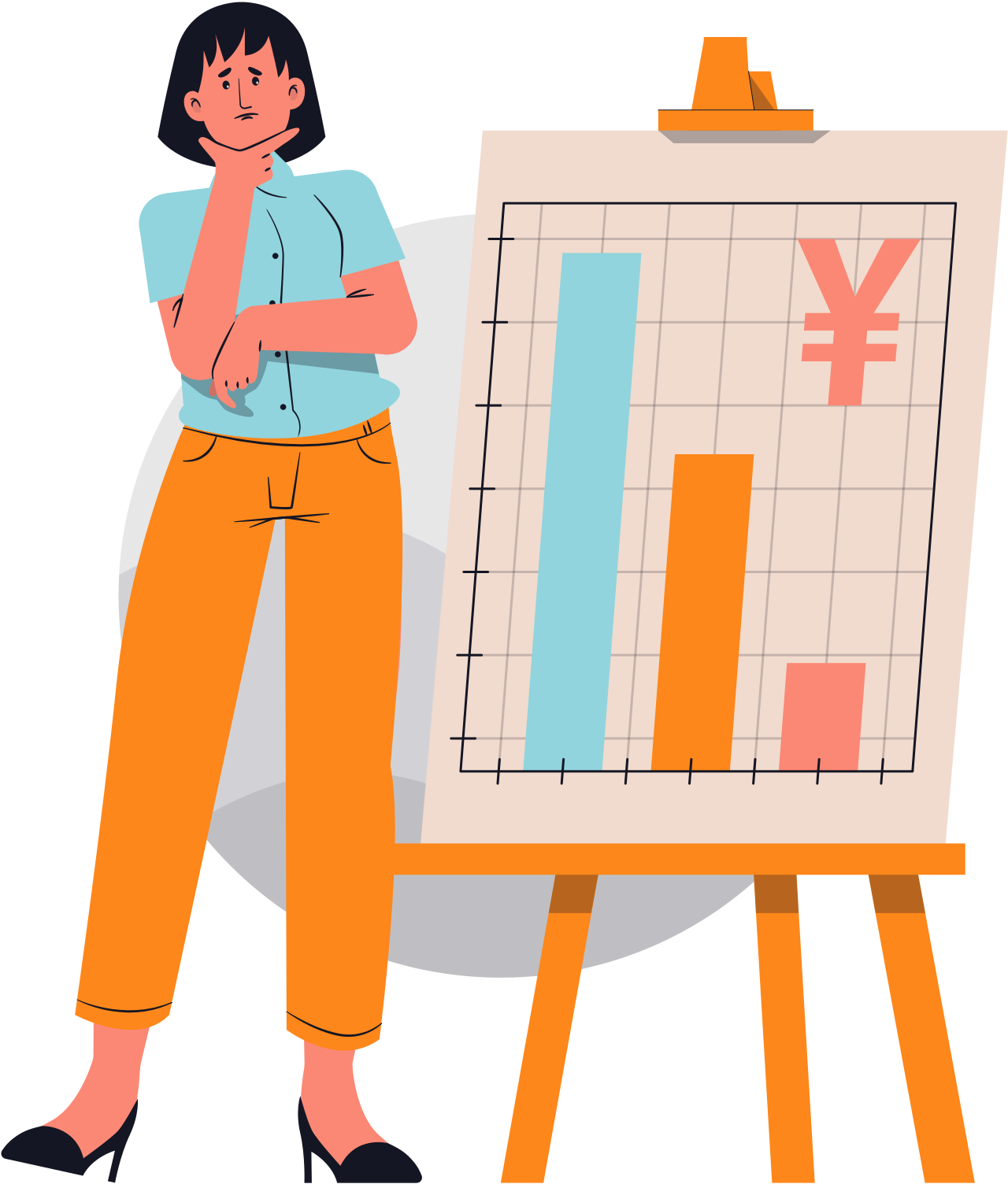 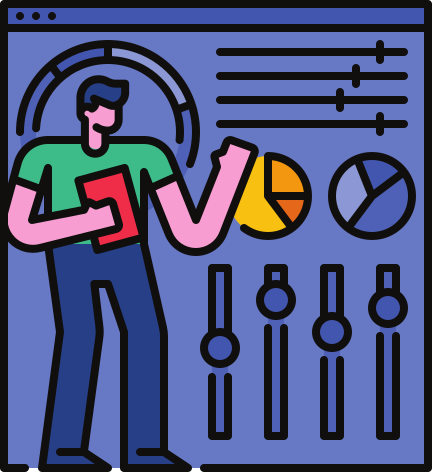 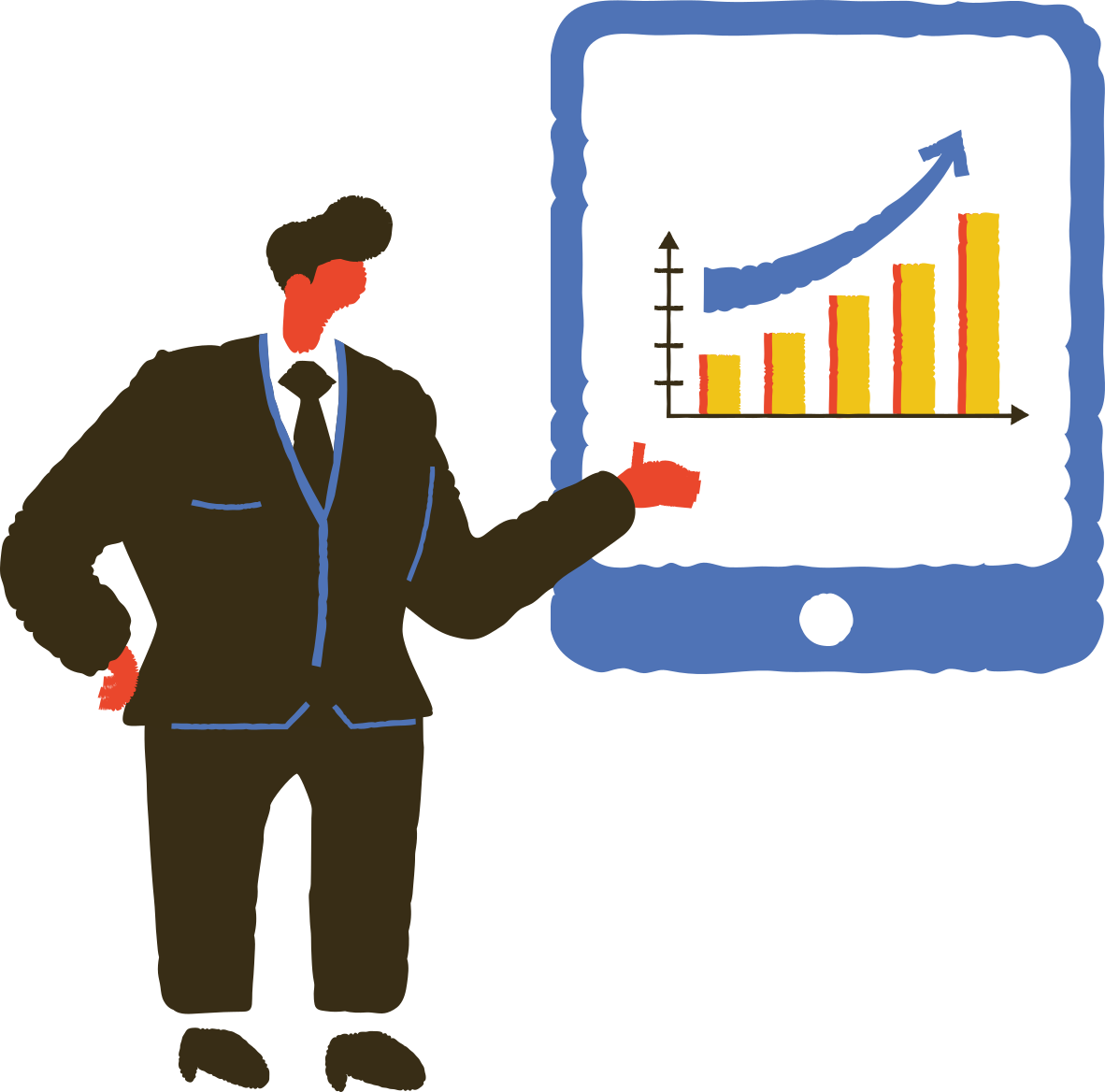 Рекомендую посетить группу Вконтакте
https://vk.com/ind_project_86
Моб. телефон
Адрес электронной почты
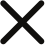 physic.mssh@gmail.com
+7 (982)8251582
Я всегда готова выслушать вопросы и объяснить!
Преподаватель Ирина Буркова